СУСРЕТ У ШУМИ
Ja сам најбржа животиња у шуми.
Опустите се, као да је то битно.
Изазивам те на трку зеко!
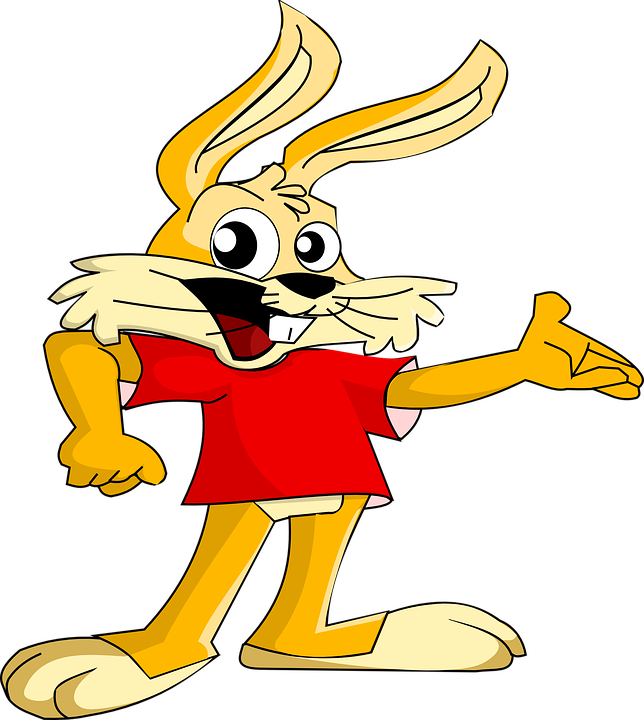 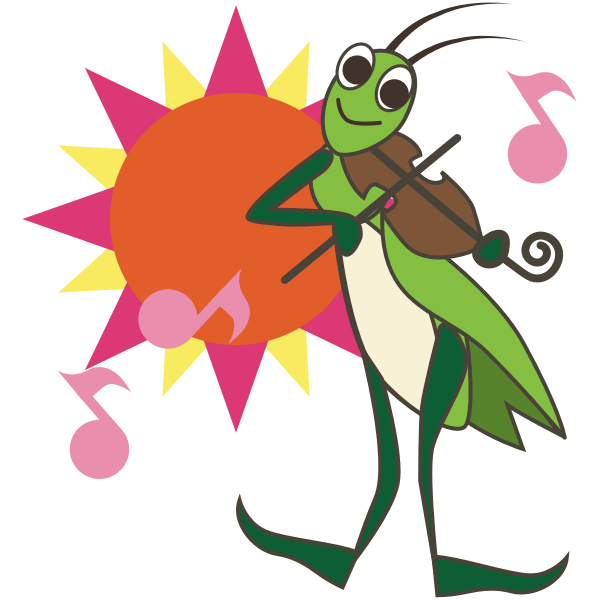 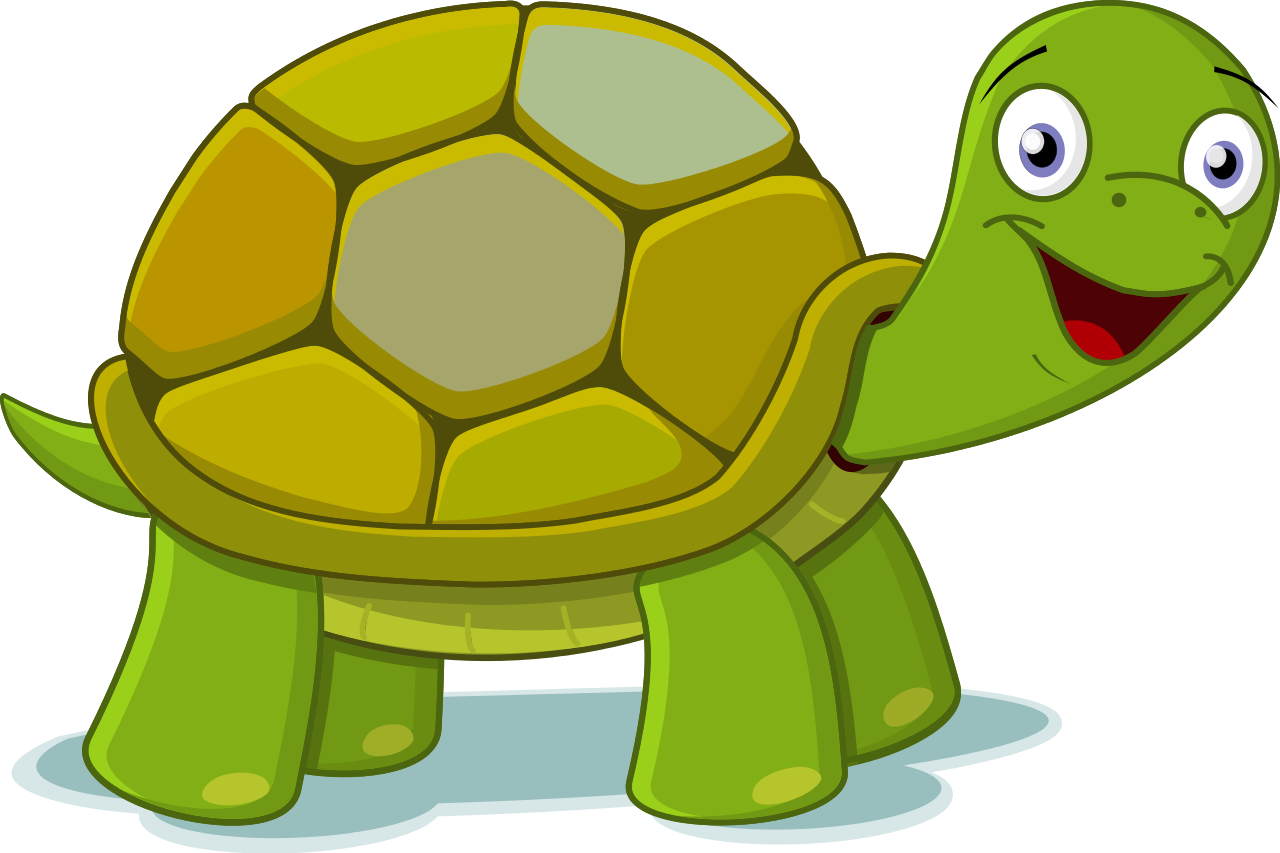 Тачно навођење туђих речи назива се
УПРАВНИ ГОВОР
део који објашњава ко говори - ПИШЧЕВЕ РЕЧИ
Реченица у којој се наводе туђе речи има два дела:
део где су туђе речи- УПРАВНИ ГОВОР
Постоје три МОДЕЛА(начина) записивања управног говора.
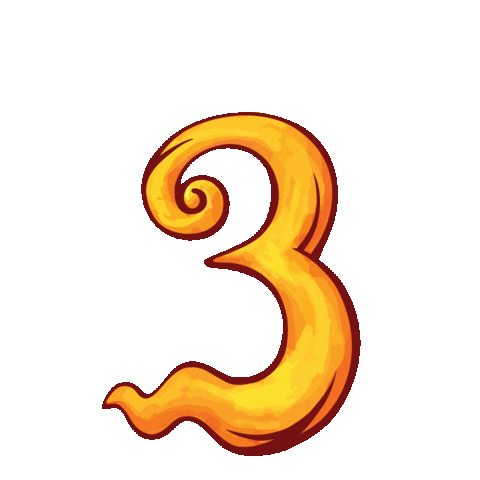 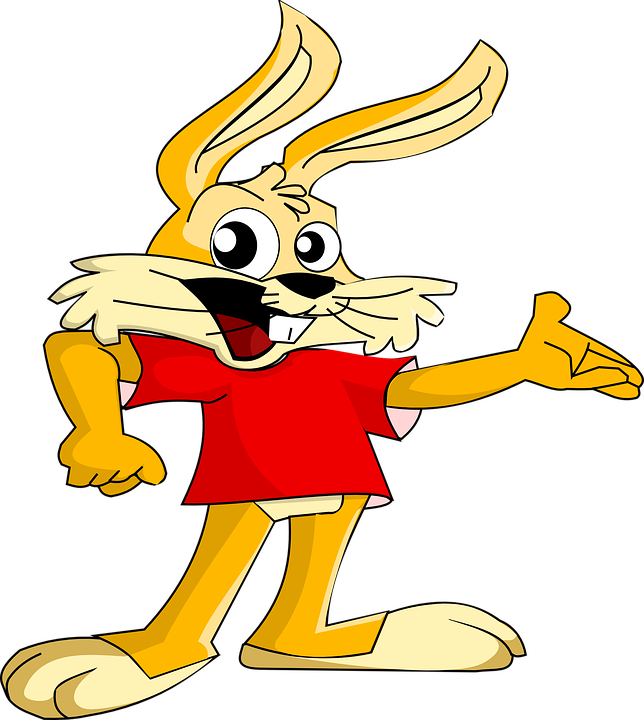 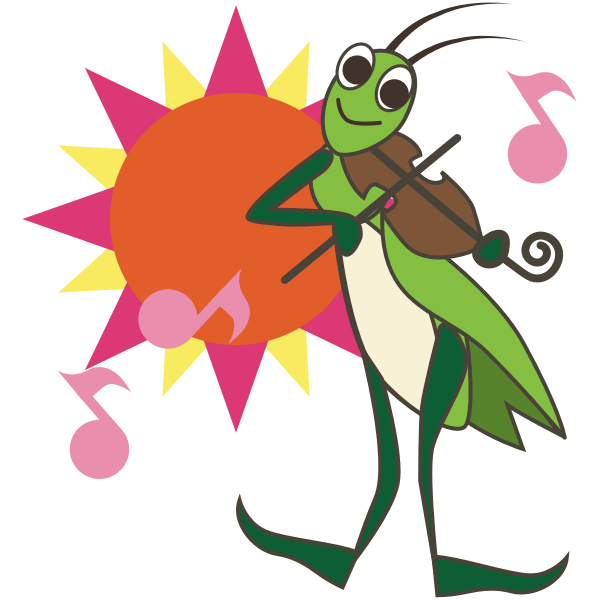 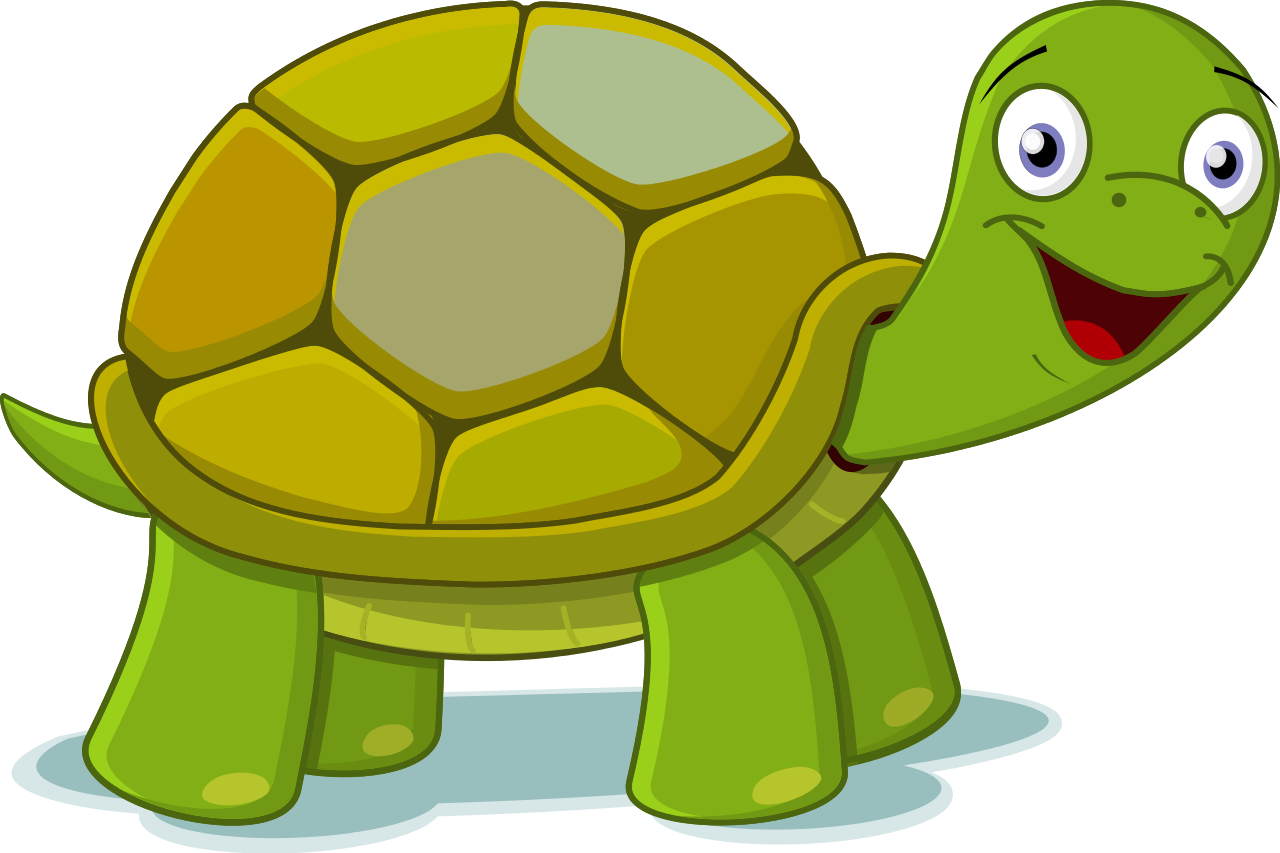 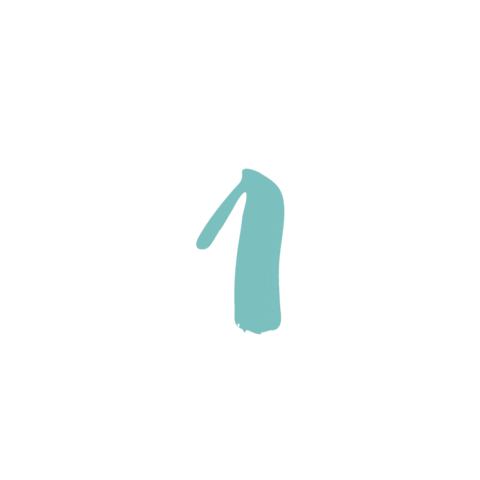 . модел
,,
Јa сам најбржа животиња у шуми.
Зец рече:
,,
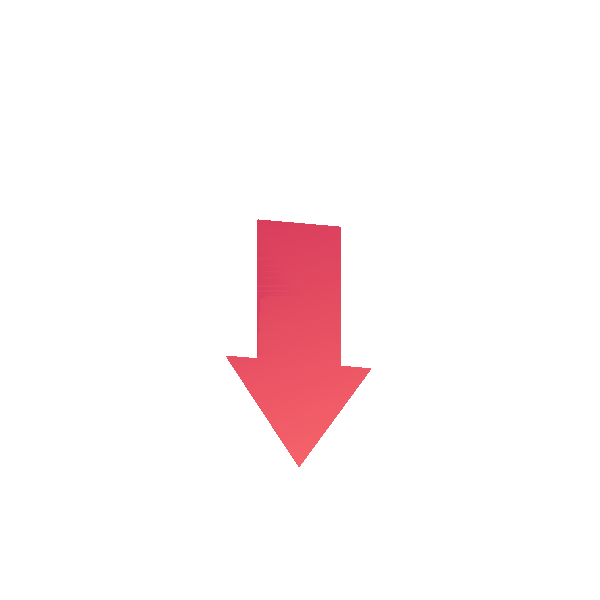 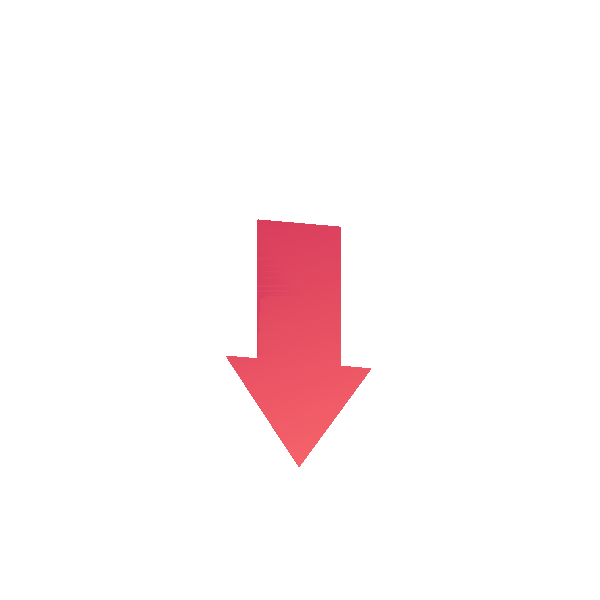 ,,
:
,,
Пишчеве речи
Управни говор
.
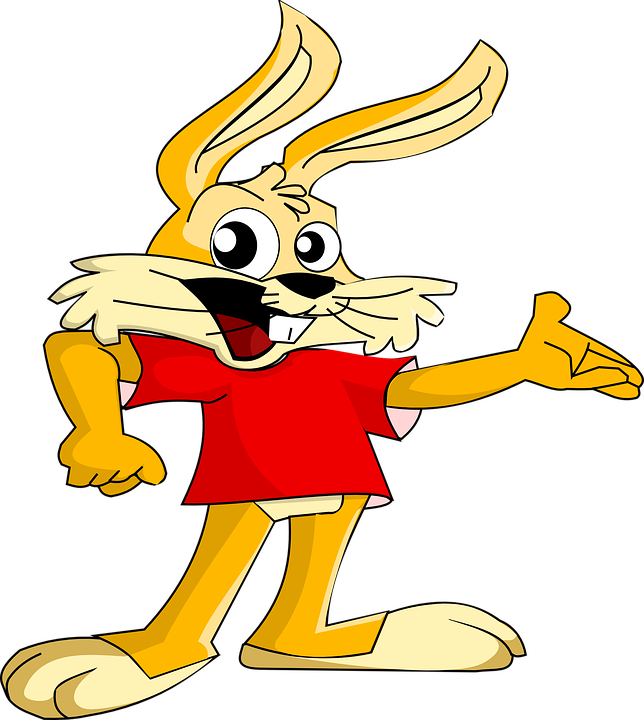 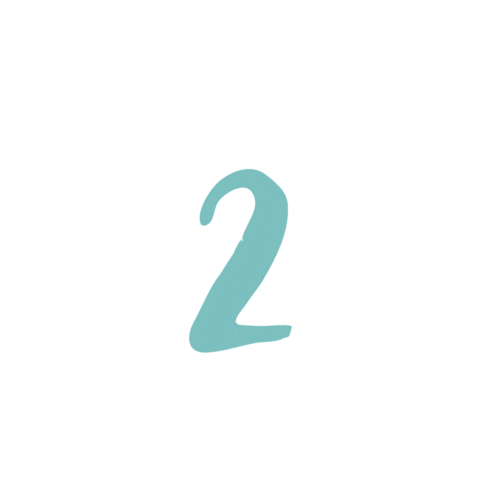 . модел
,,
,
Изазивам те на трку!
рече корњача.
,,
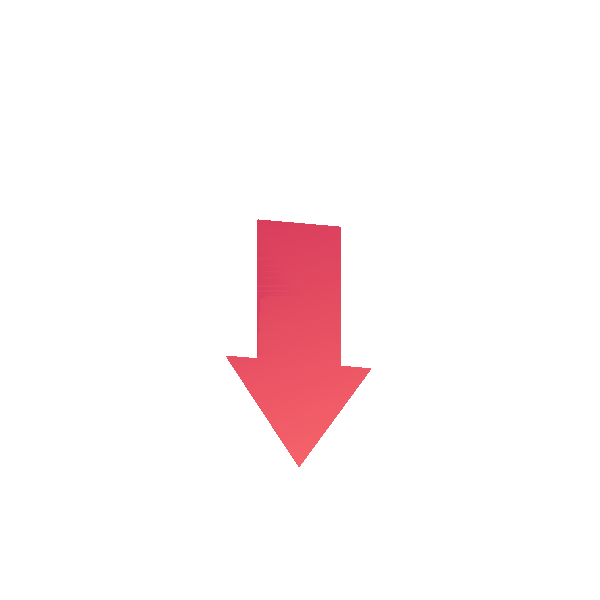 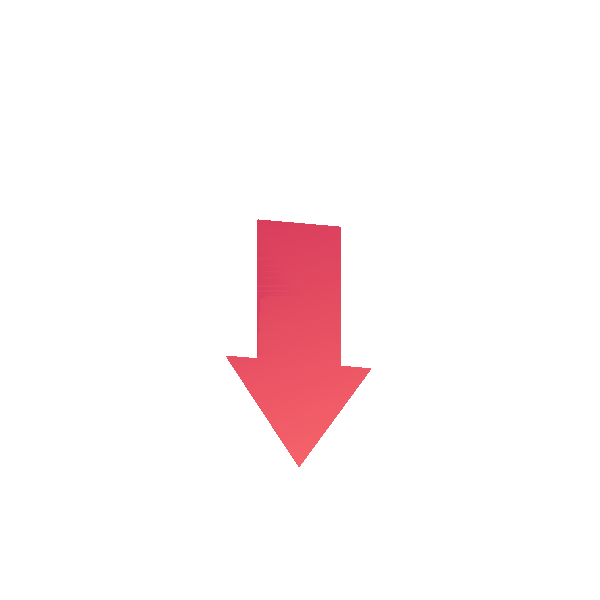 ,,
,,
Управни говор
пишчеве речи
.
,
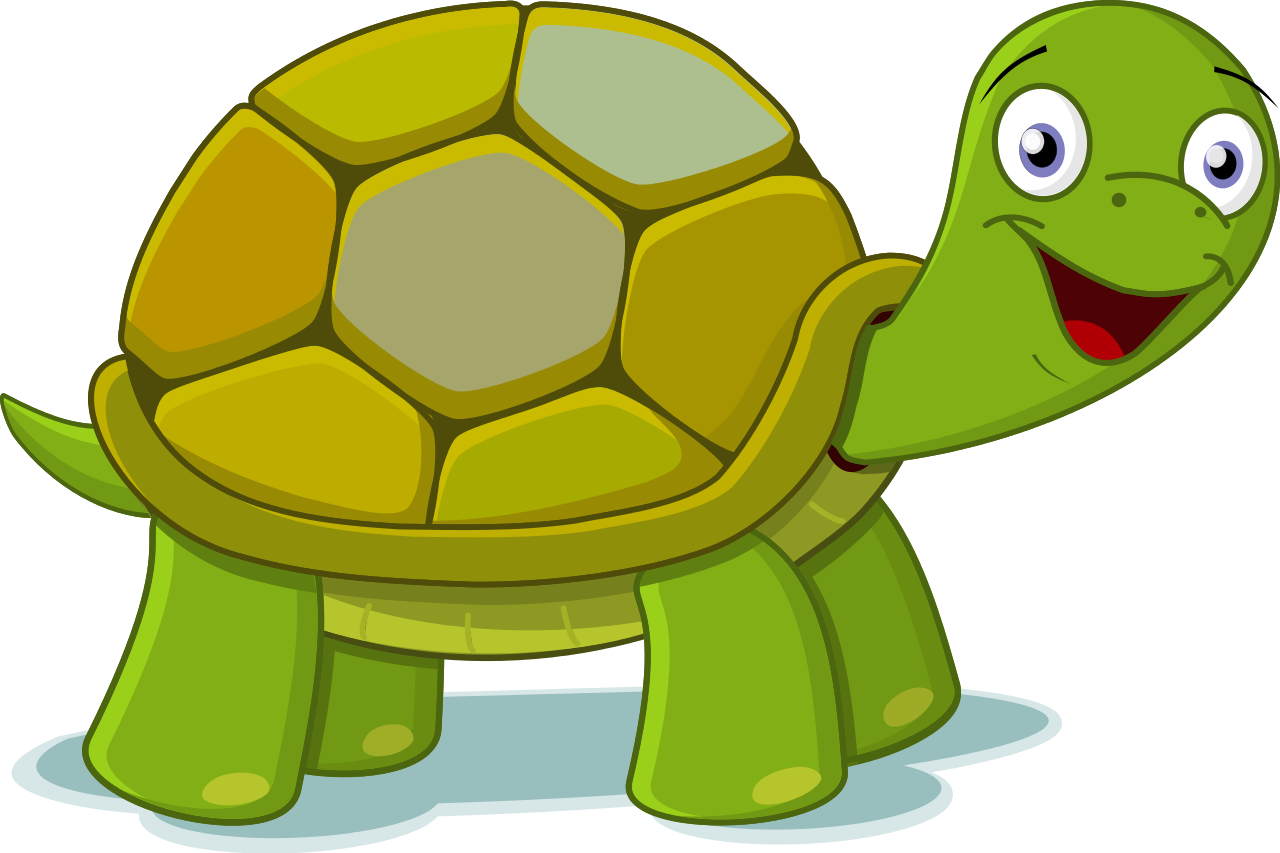 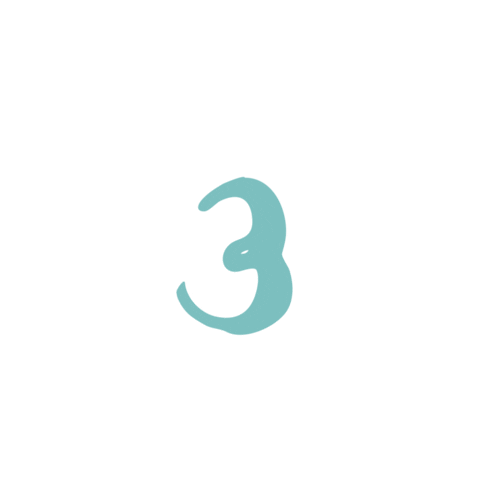 . модел
,,
,,
,
,
као да је то битно.
Опустите се
умеша се цврчак
,,
,,
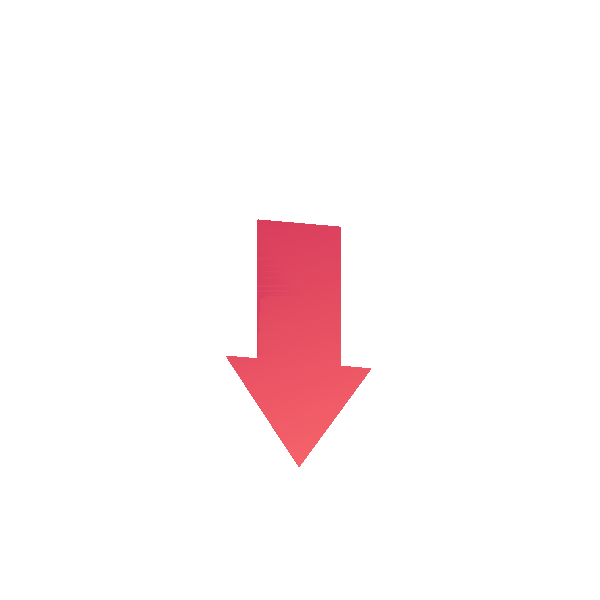 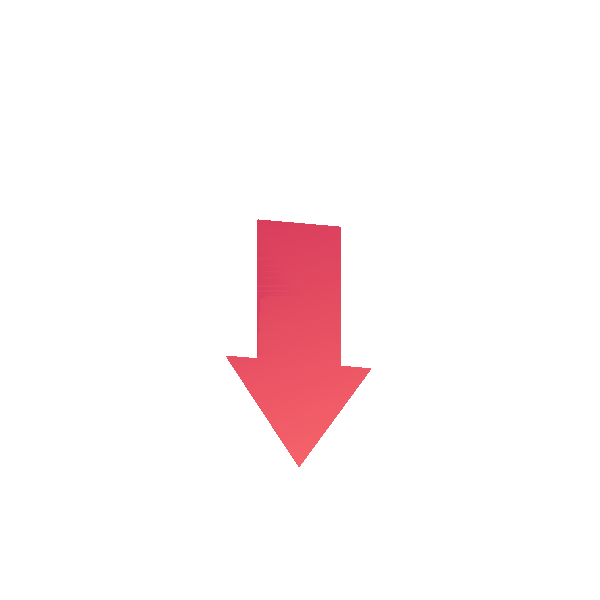 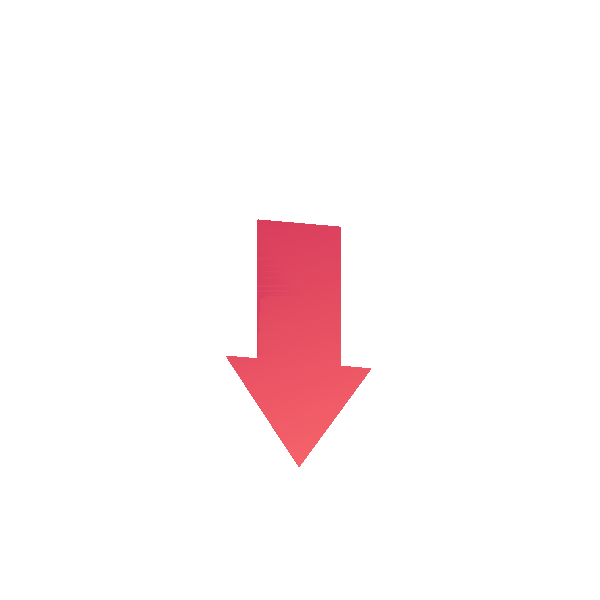 ,,
,,
,,
,,
Управни говор
пишчеве речи
управни говор
,
.
,
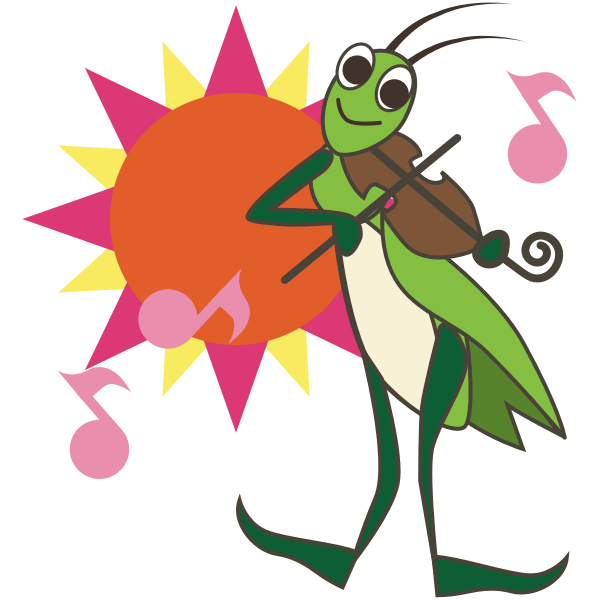 На основу следећег разговора напиши реченице користећи управни говор у сва 3 модела.
Ево их, стижу!
Зашто седиш сама?
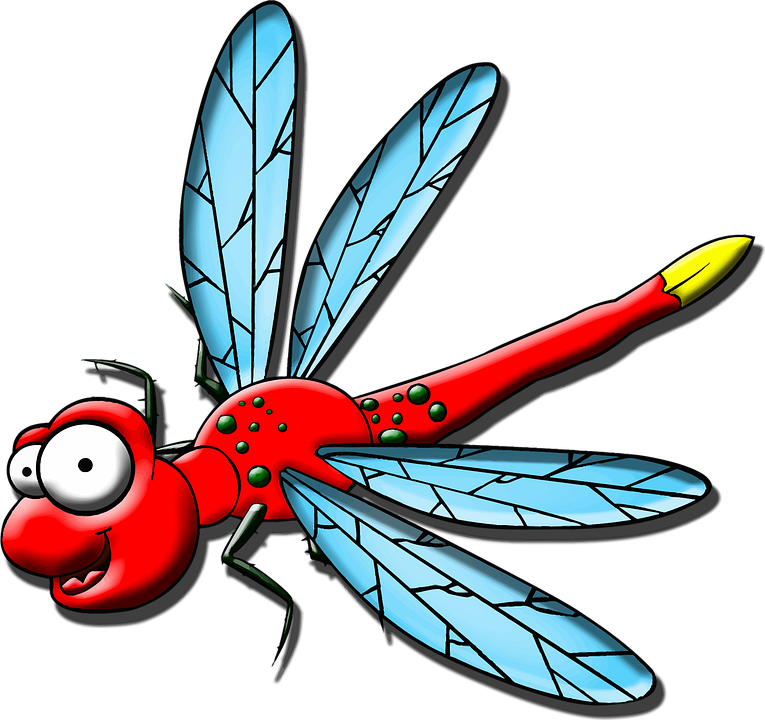 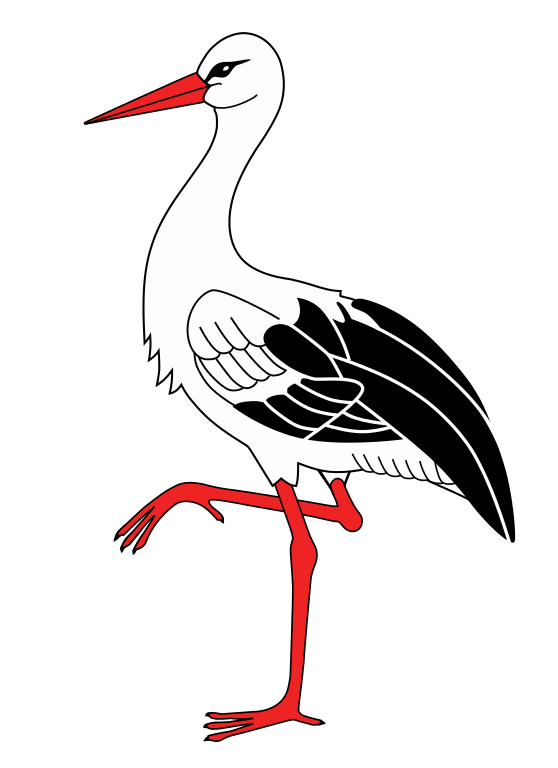 Чекам друштво.
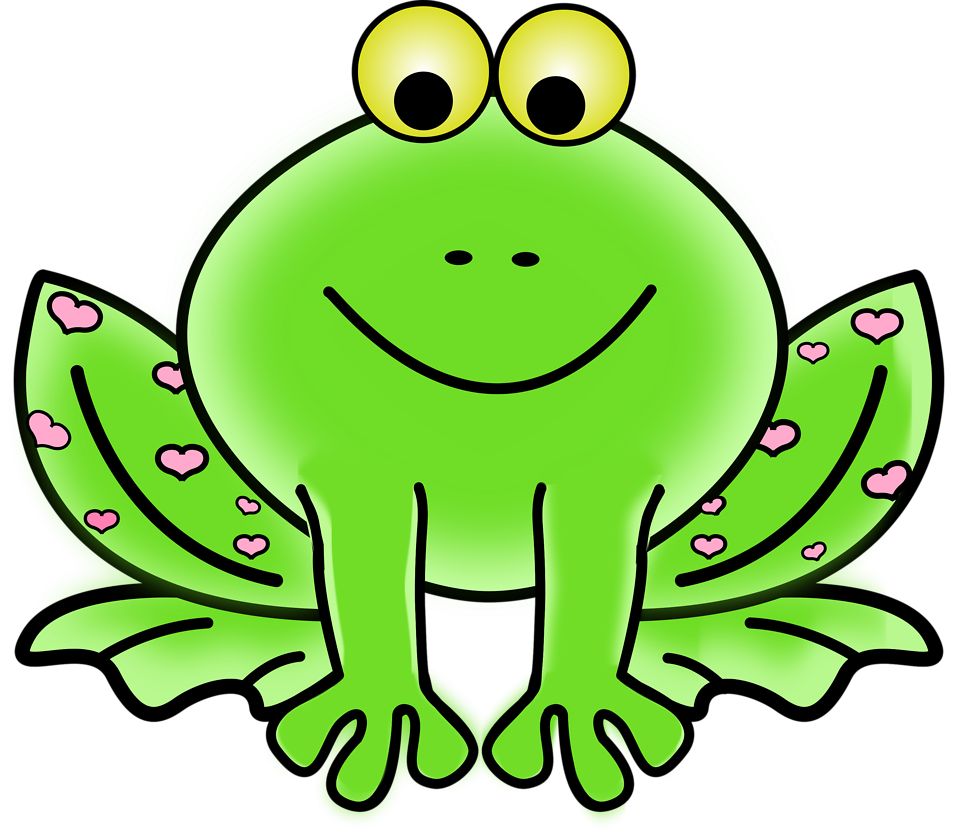